美洲華語第三冊
第一課(繁體)
第一週
課前活動
提示:老師收集幾份報紙,如世界日報, 先分組, 每組發下一張報紙, 然後比賽在1-2分鐘之內,
學生們用紅筆把認識的字圈起來, 看看哪組圈出最多的字.
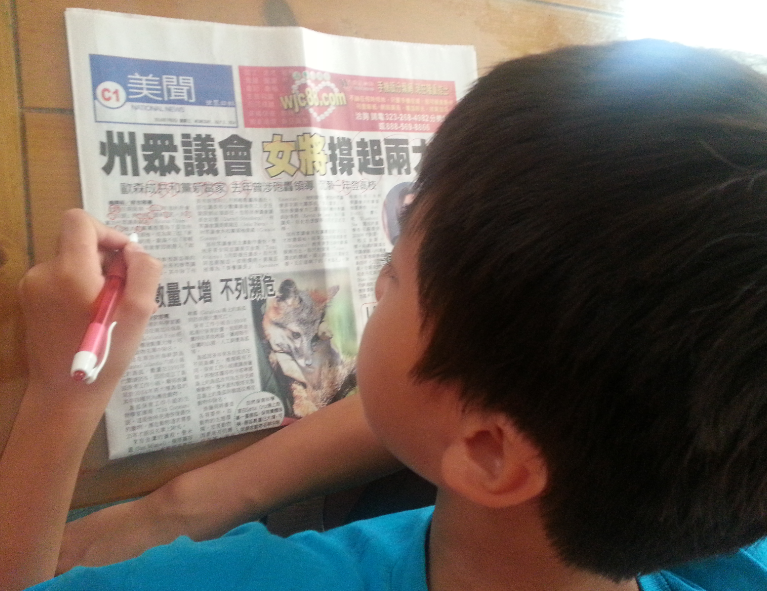 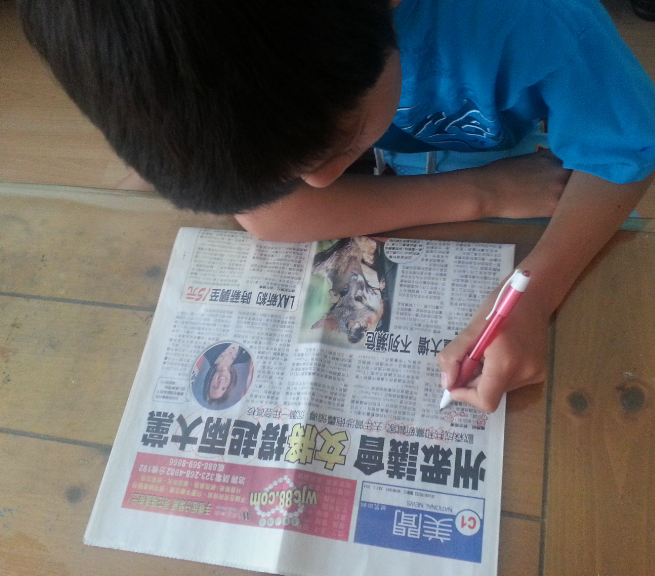 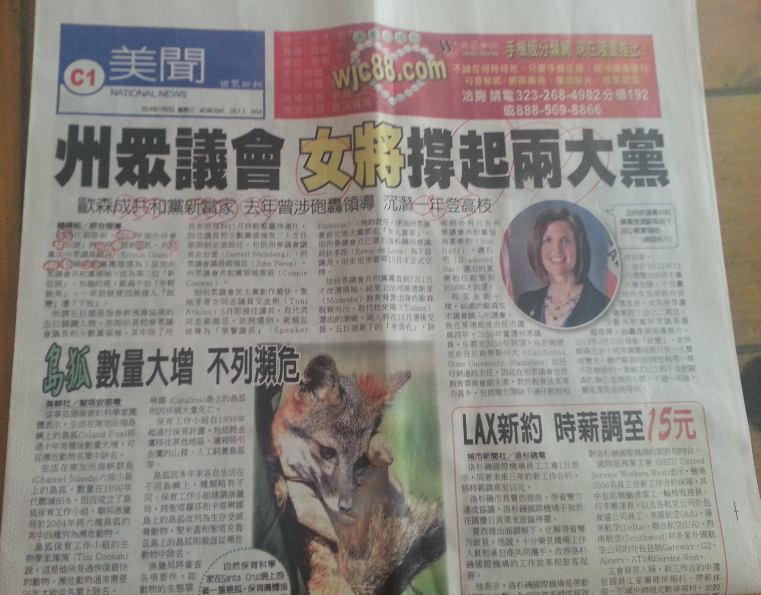 說故事－標點符號很重要請到美洲華語網站下載ppt或利用美洲華語創作天地http://blog.huayuworld.org/meizhouworld
可先讓學生只看圖片，請學生用中文把故事說出來，利用大家的想像力，再看文字或聽故事以强化對故事的了解。
課文提要
主角：王小毛
活動：看中文報紙
看得懂？
中文報紙
問題?
看不懂？
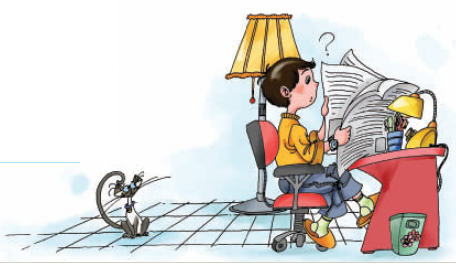 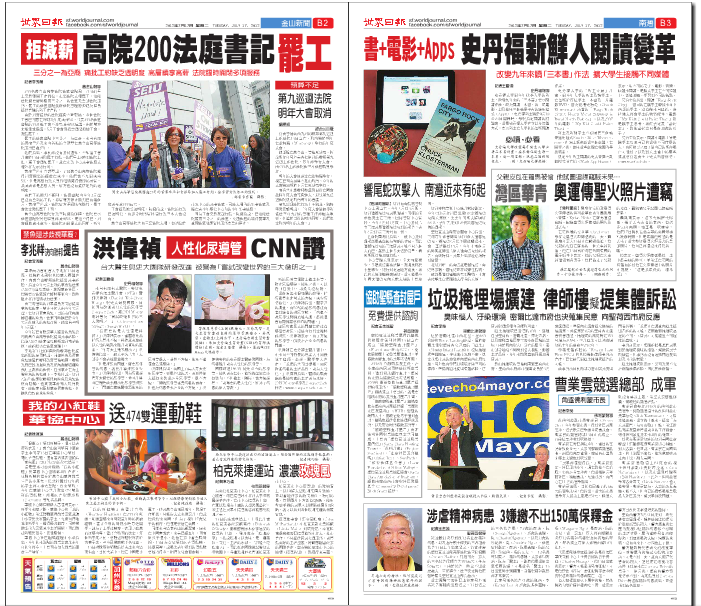 王小毛
課文提要
?
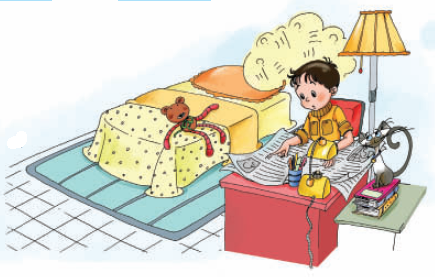 王小毛
川
一
三
中文報紙
二
課文(1) 王小毛看報紙（聽一聽）
推廌影片：小米看報紙－認字（長度一分鐘）http://www.youtube.com/watch?v=qMMI_I_VKcA
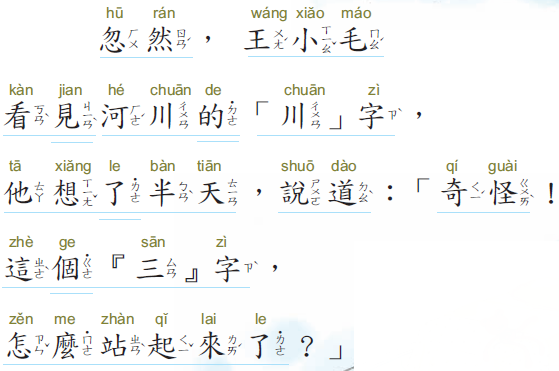 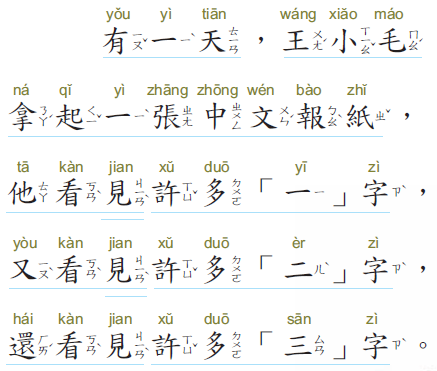 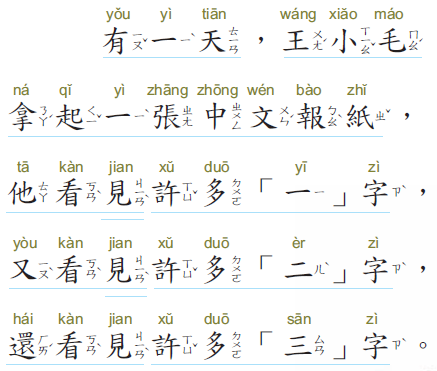 三
川
課文(1) 王小毛看報紙（唸一唸）
唸一唸
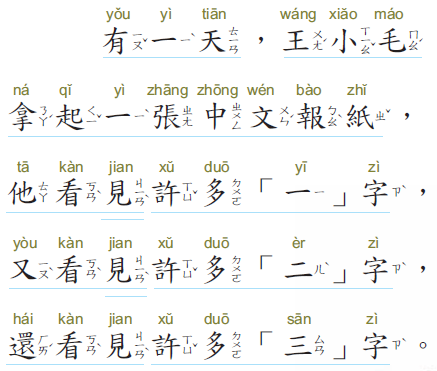 唸一唸
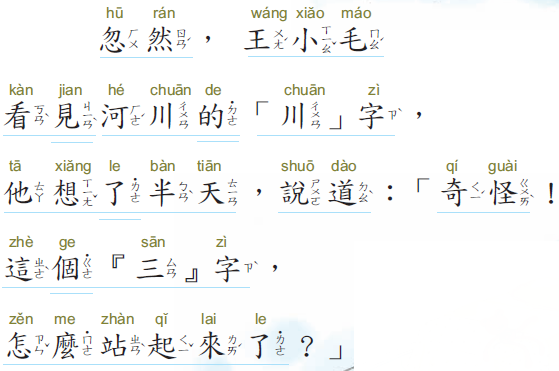 第一週生字
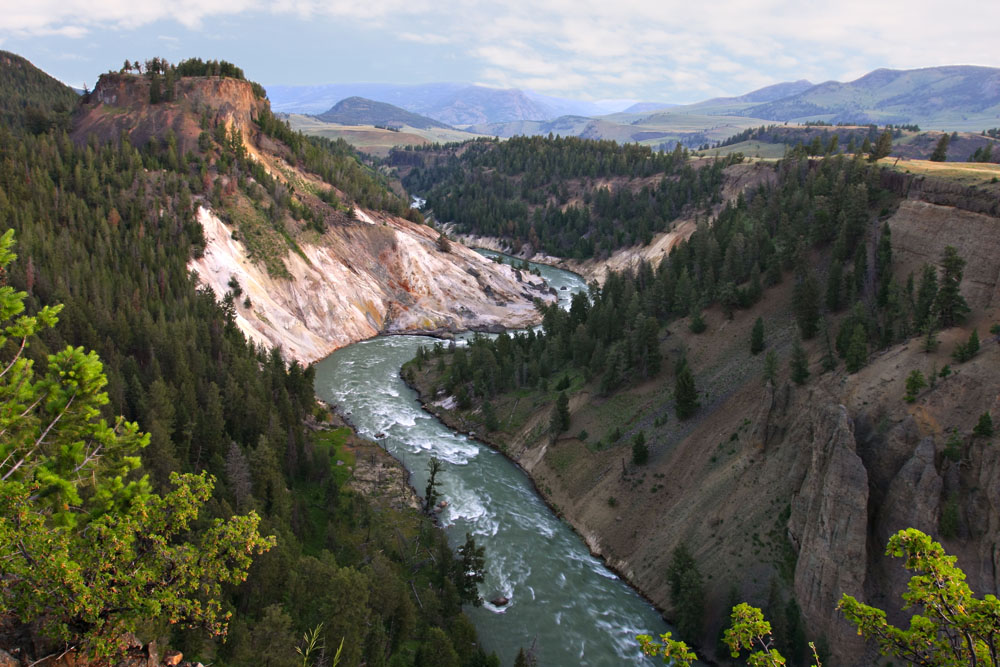 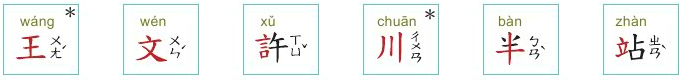 山川
河川
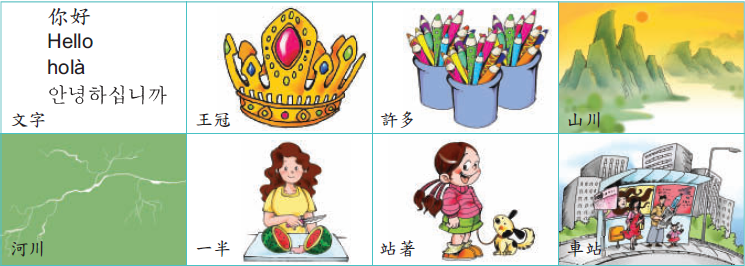 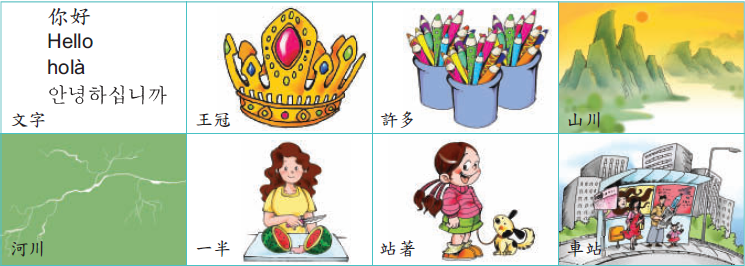 山
川
吳秀美老師  提供
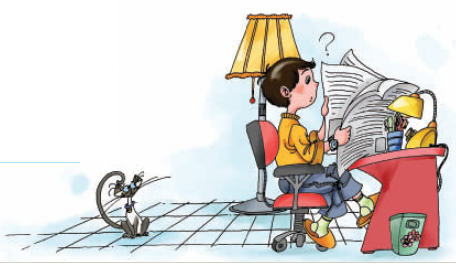 王小毛
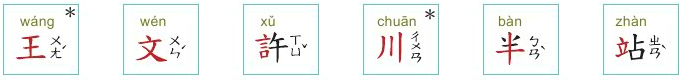 土
王先生
王太太
王大哥
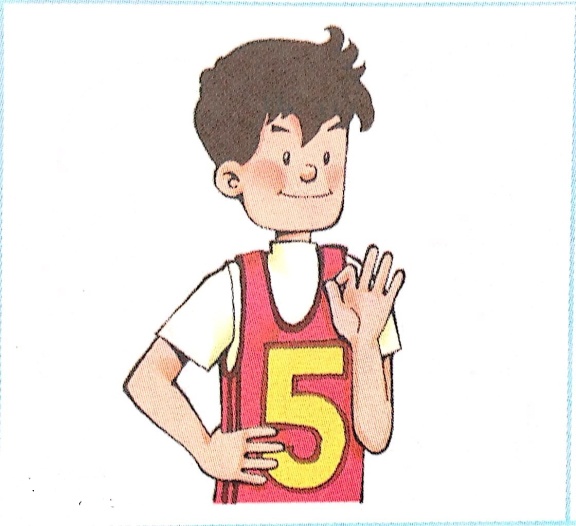 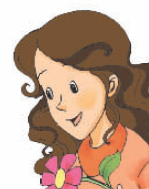 王小妹
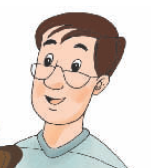 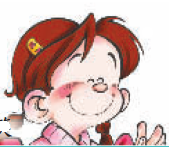 吳秀美老師  提供
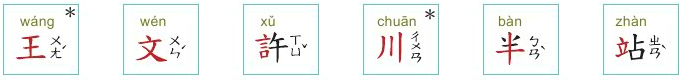 文字
亠
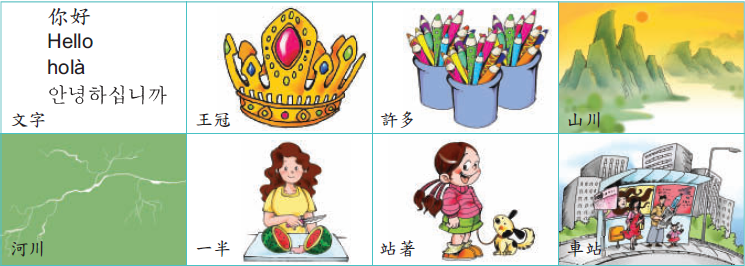 中文
乂
吳秀美老師  提供
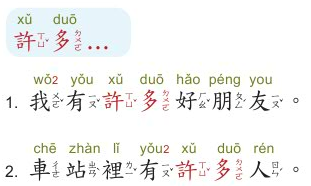 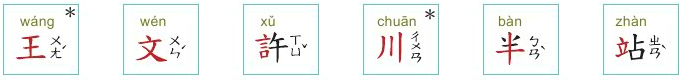 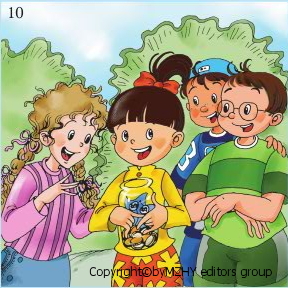 言
午
吳秀美老師  提供
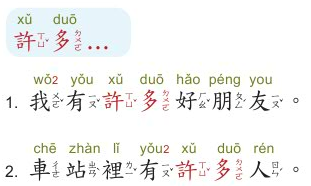 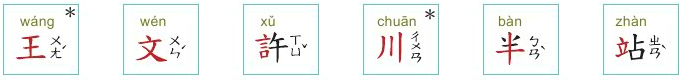 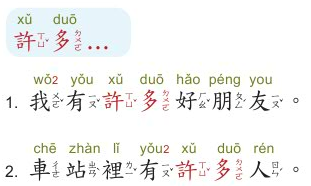 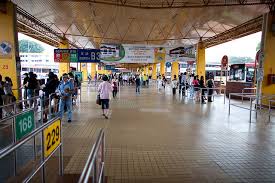 言
午
新加坡公車轉換站
練習說：許多
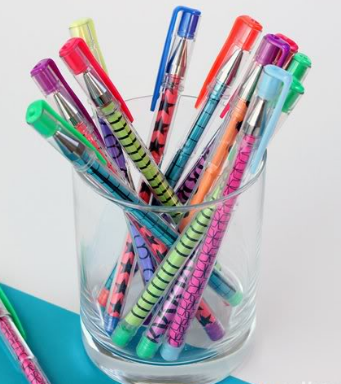 *…許多…
我有許多筆。
*…許多…
海裡有許多魚。
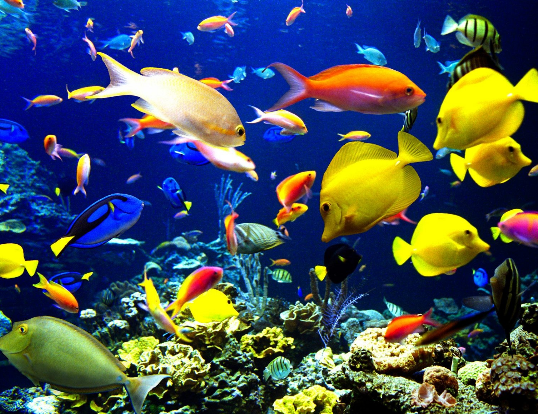 *…許多…
學校裡有許多學生。
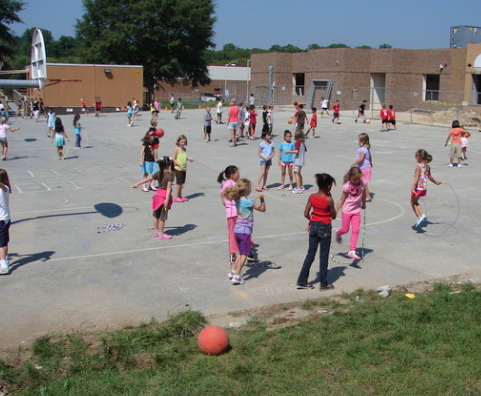 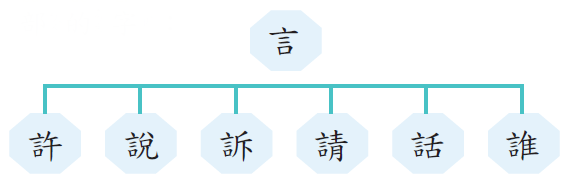 言部
言
言
午
青
舌
言
兌
言
斥
言
言
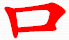 隹
言
活動：從第一課開始制作部件卡，累積部首部件玩遊戲
丨
半
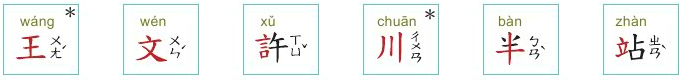 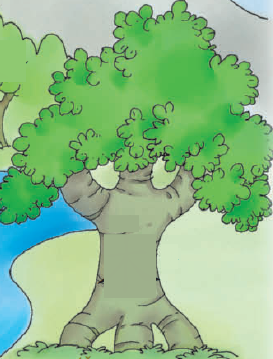 一半
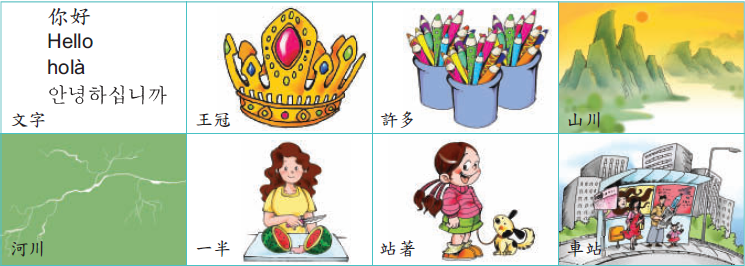 半天
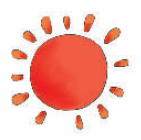 吳秀美老師  提供
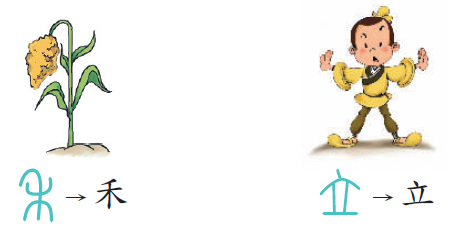 立
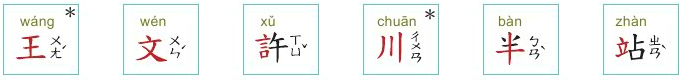 占
立
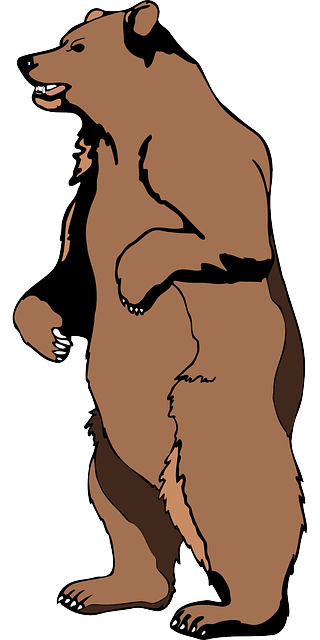 車站
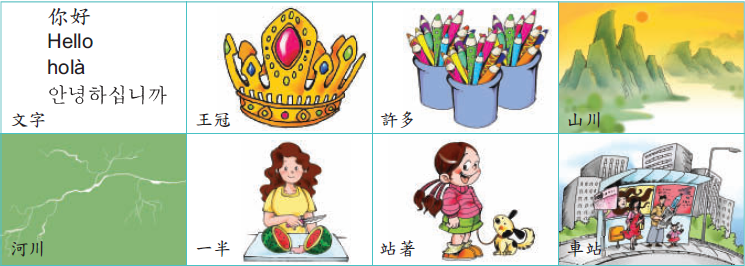 站著
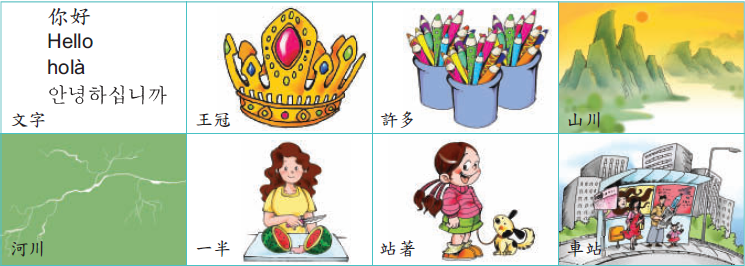 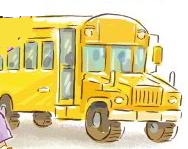 吳秀美老師  提供
句子練習
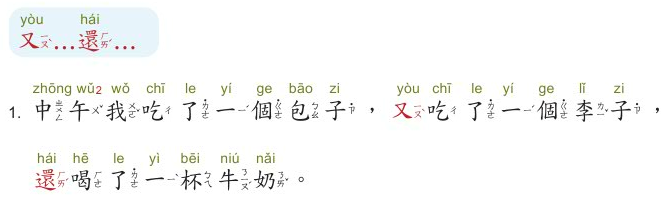 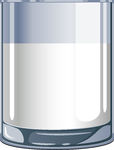 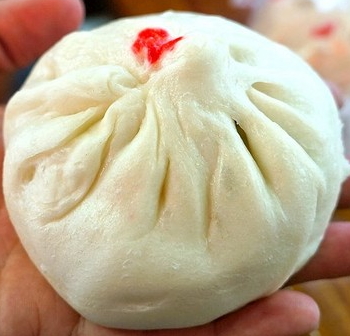 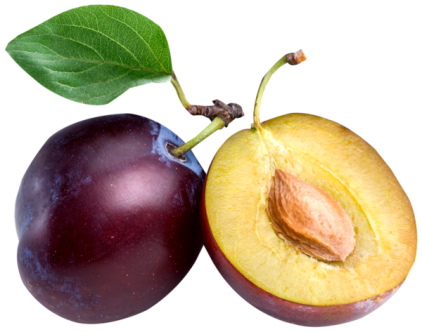 練習說：又…還
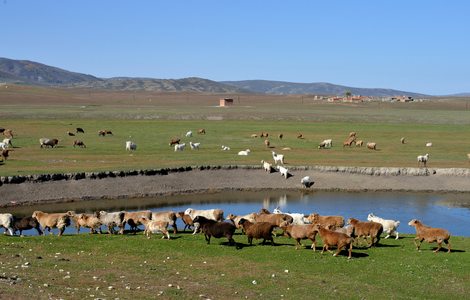 我看到牛,又看到羊,還看到馬。
練習說：又…還
星期天我去了奶奶家,又去了明明家, 還去了中中家。
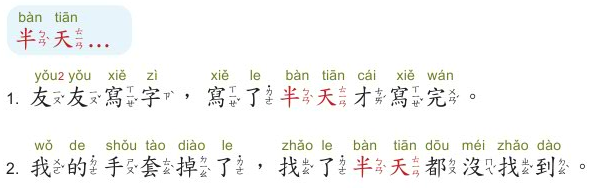 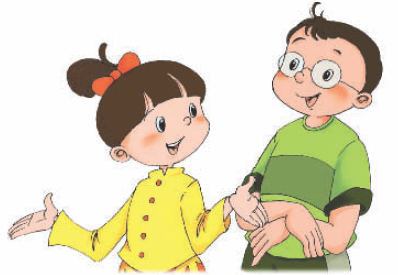 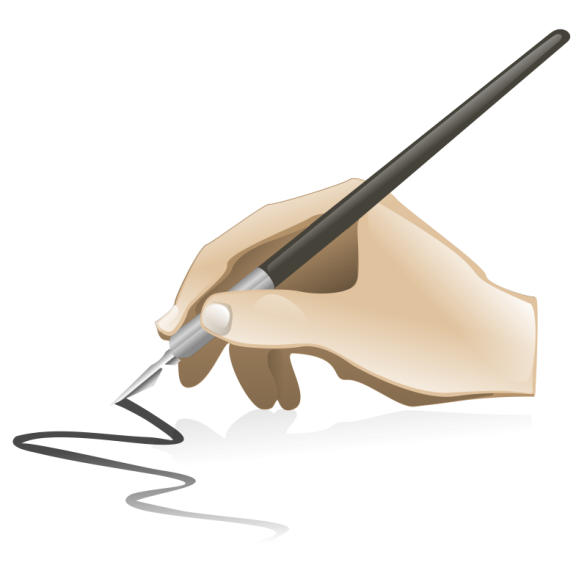 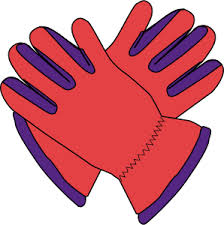 練習說：半天才
中中吃飯，吃了半天才吃完。
友友寫字，寫了半天才寫完。
明明看書，看了半天才看完。
第二週
課文(2) 寫字很有用
推廌影片：不會寫字的獅子－文建會繪本故事http://children.moc.gov.tw/garden/animation.php?id=201001a01
推廌影片：不會寫字的獅子－話劇（長度四分半）http://www.youtube.com/watch?v=JUnBvp9xh0s
故事提要
用樹葉
表示看不懂
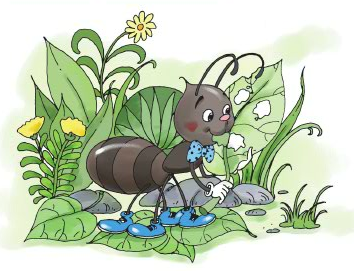 主角１：毛蟲
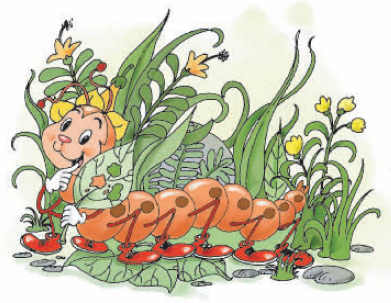 主角２：螞蟻
咬三個洞
#$%*&
商量
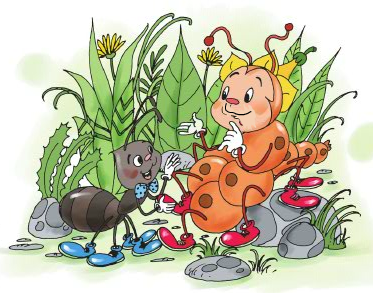 表示我想你
#$%*&
課文提要
小老弟！我也不知道你想說什麼耶！！！我們還是一起來學寫字吧！
老哥！我真的不知道你想說什麼！！！
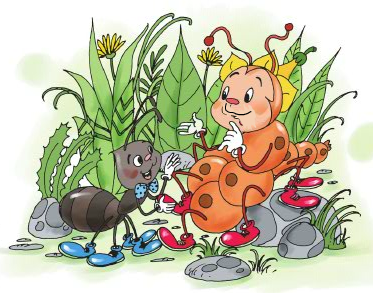 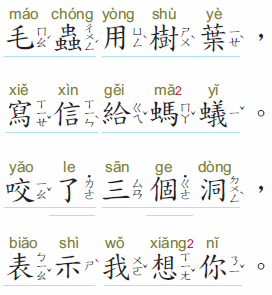 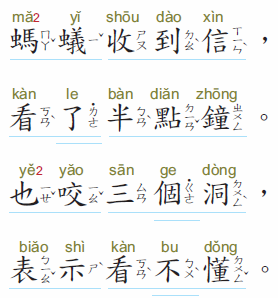 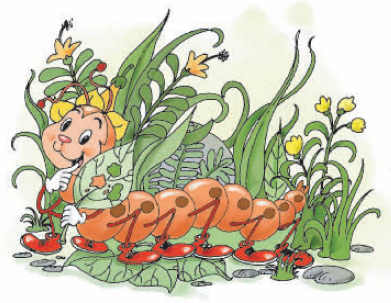 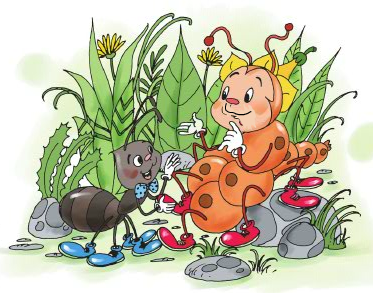 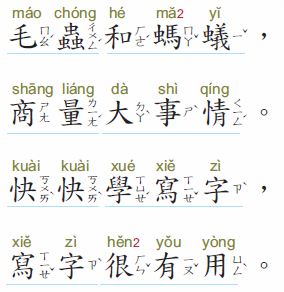 聽一聽
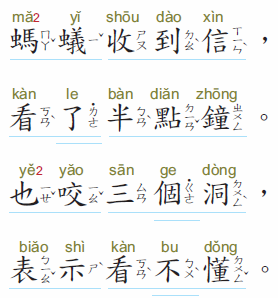 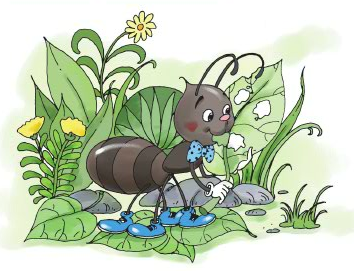 課文(2) 寫字很有用（唸一唸）
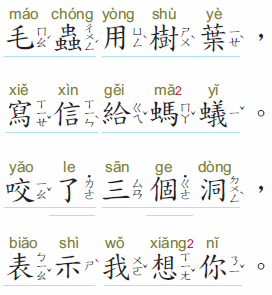 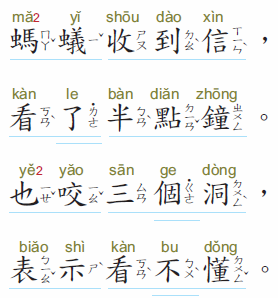 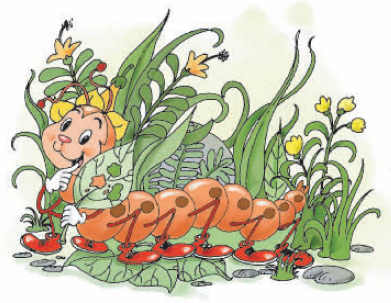 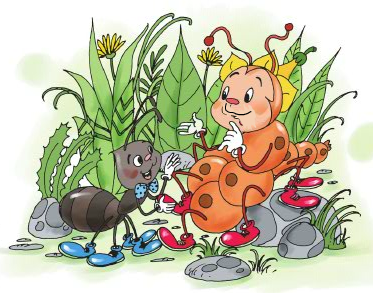 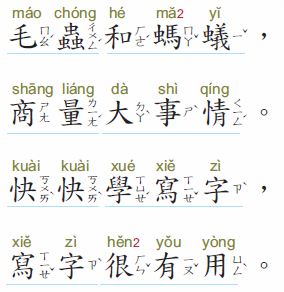 唸一唸
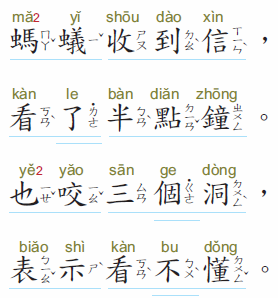 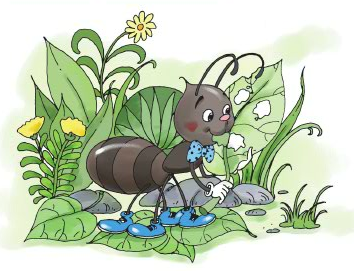 第二週生字
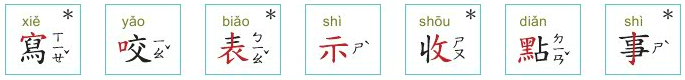 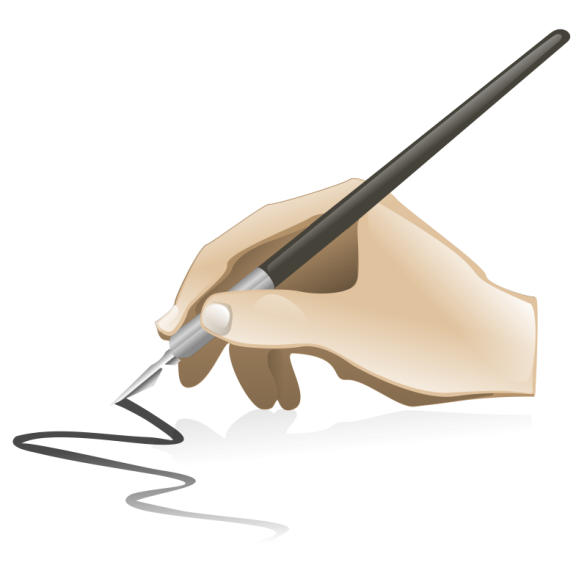 寫信
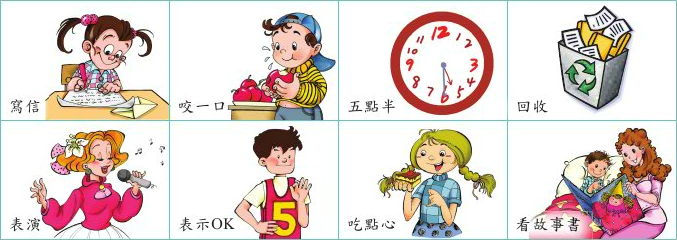 寫字
吳秀美老師  提供
交
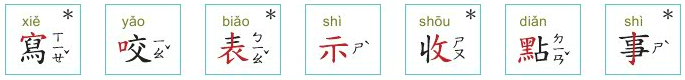 口
咬三個洞
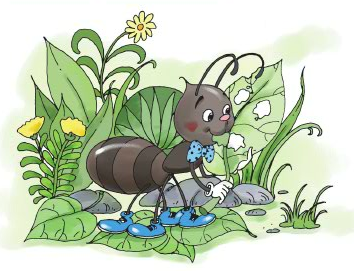 咬一口
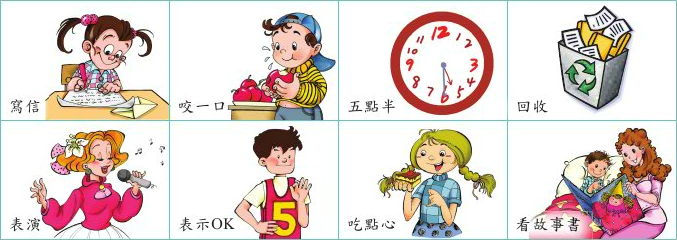 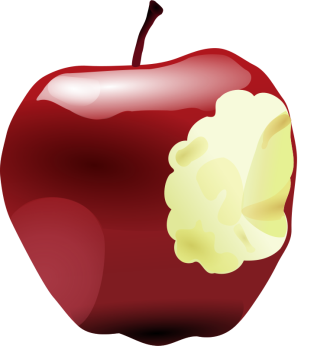 吳秀美老師  提供
表示我想你
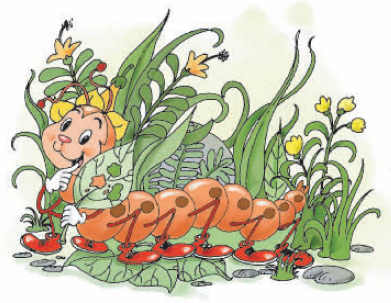 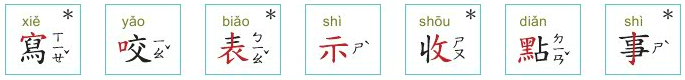 表示看不懂
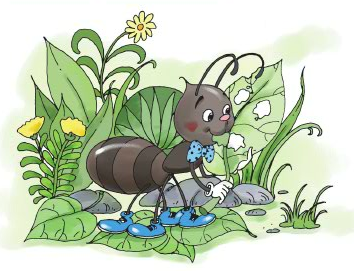 表示ok
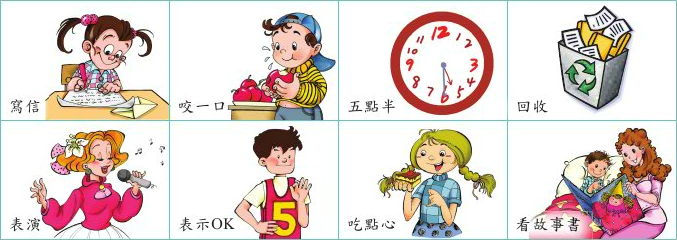 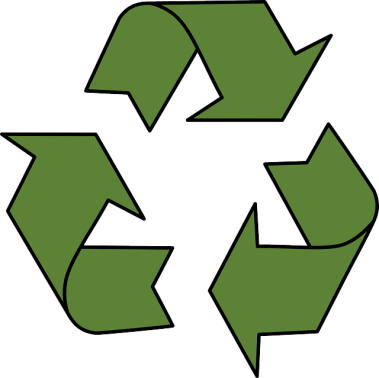 表示
531
表示-我想你
表示-回收
表示-停
表示-廁所
表示-小心
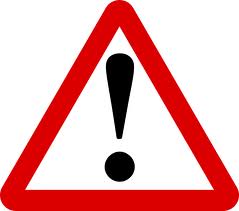 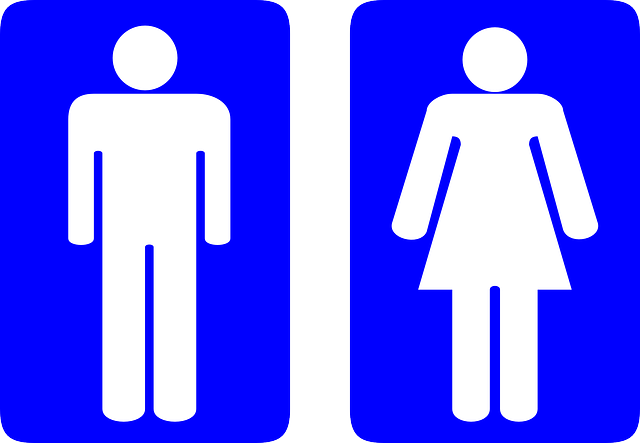 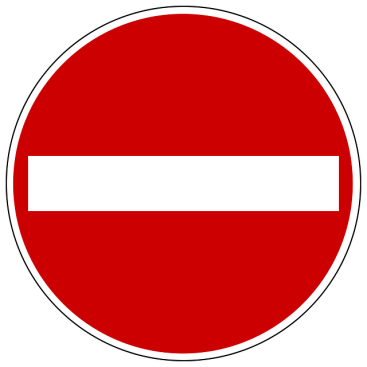 表示
3Q
表示-?
表示-謝謝!
表示
531
表示-?
表示-我想你～
吳秀美老師  提供
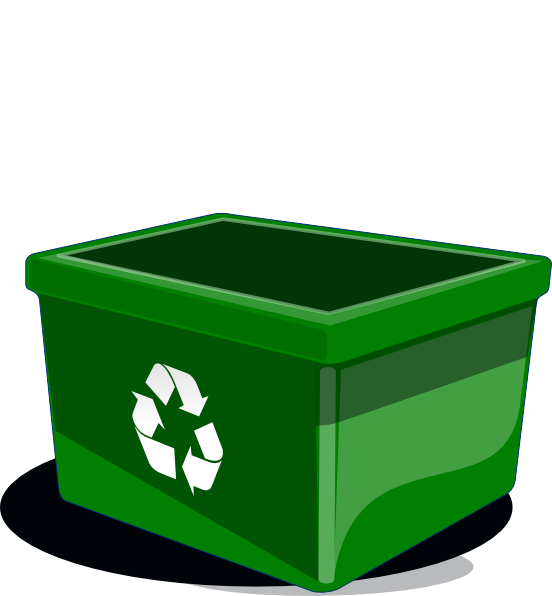 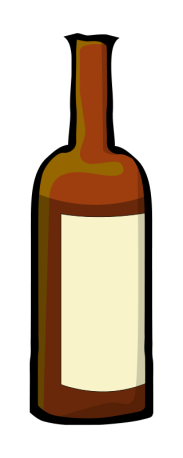 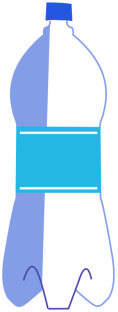 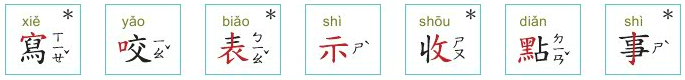 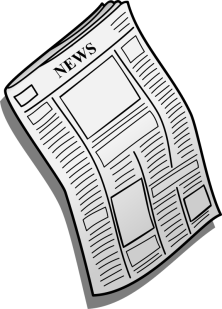 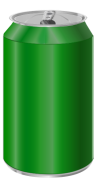 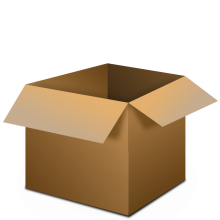 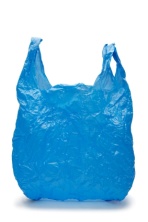 攵
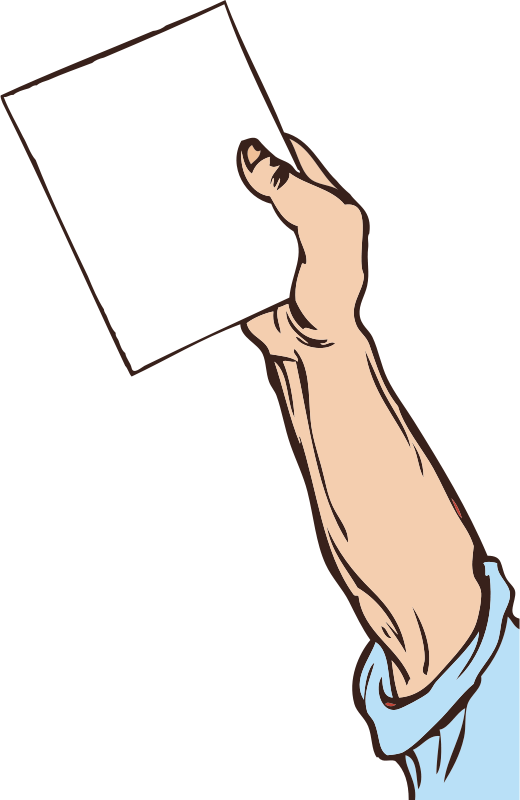 收到
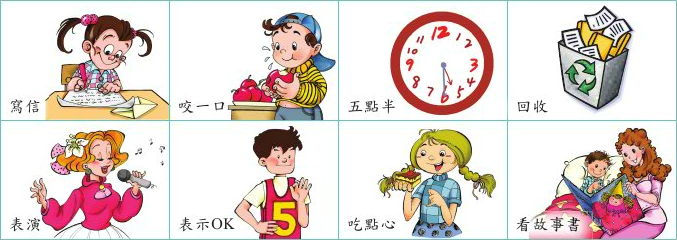 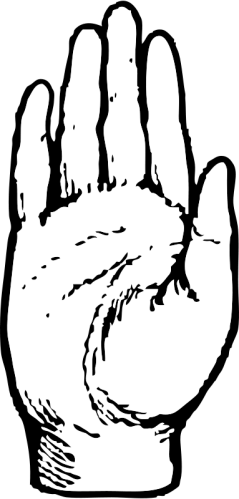 回收
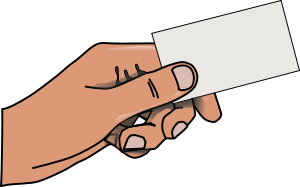 吳秀美老師  提供
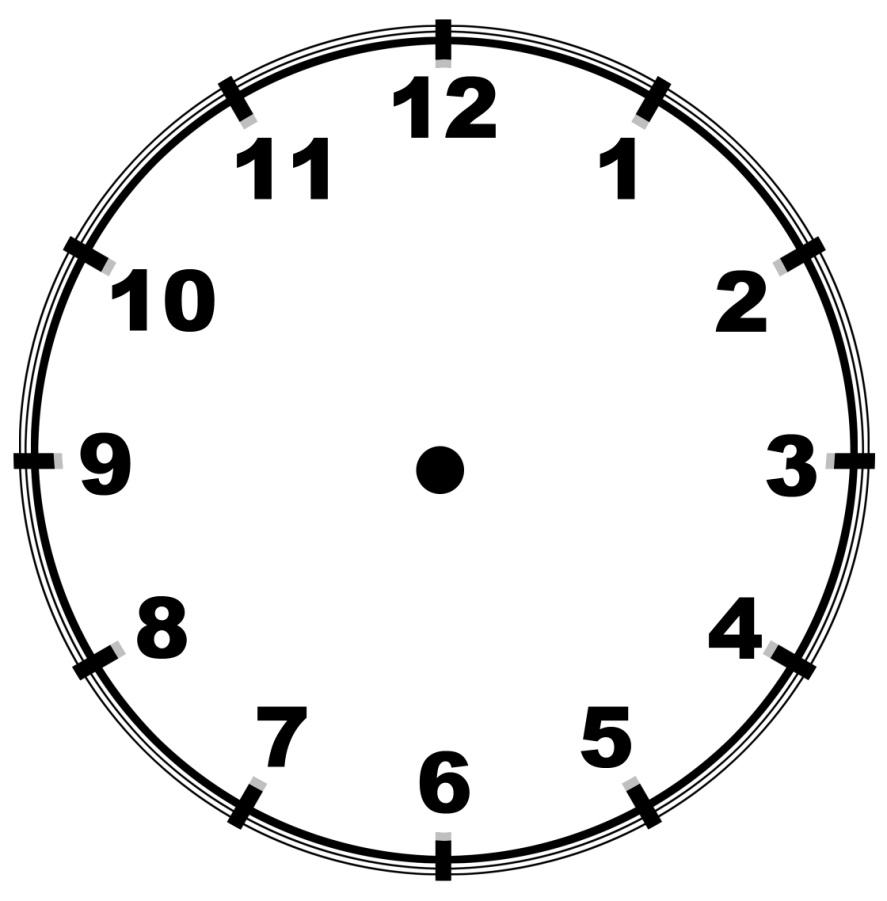 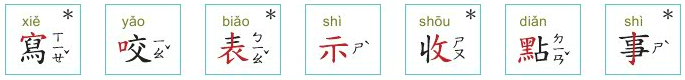 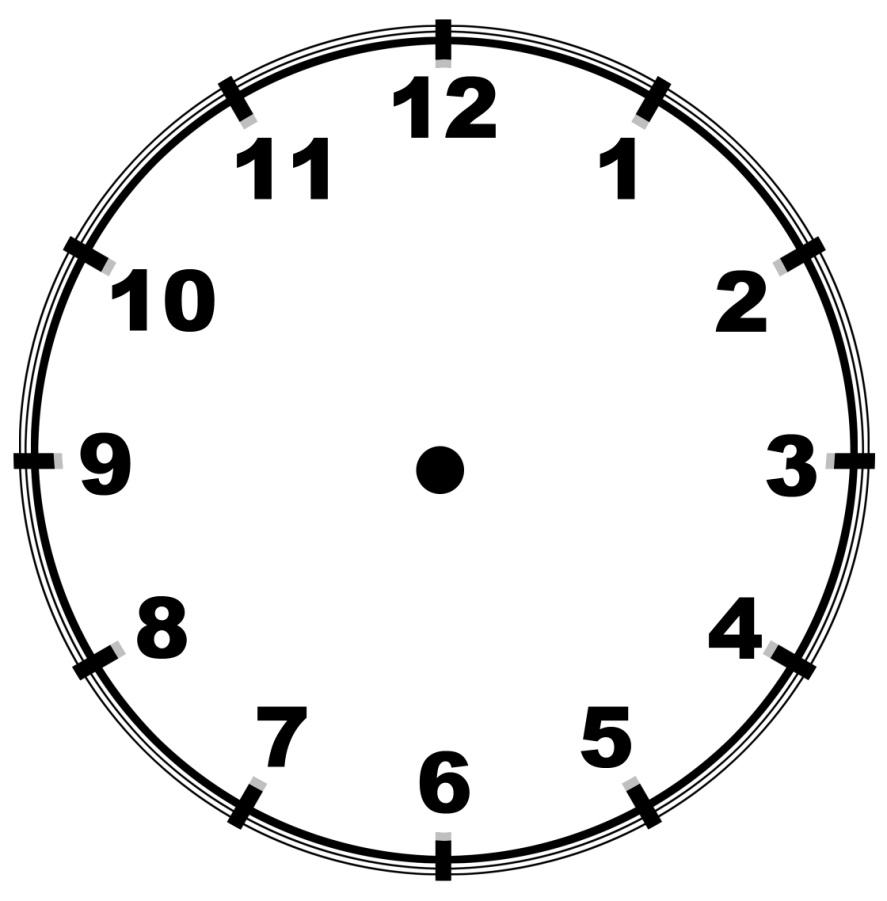 八點半
?
一點半
五點半
吃點心
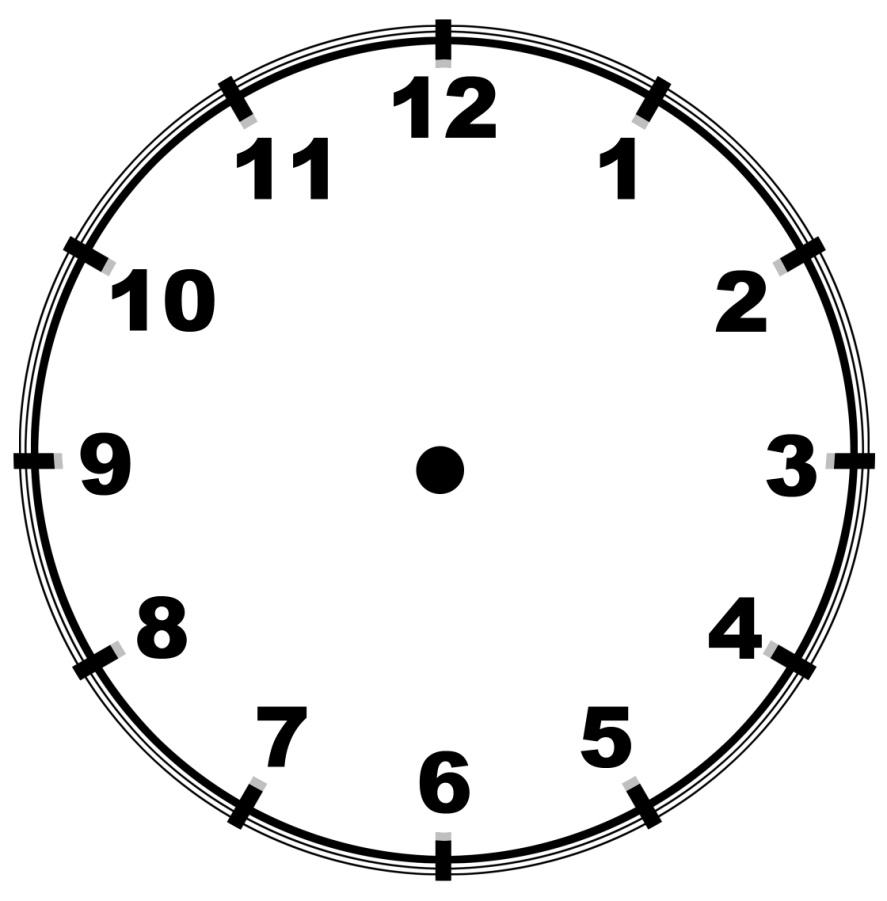 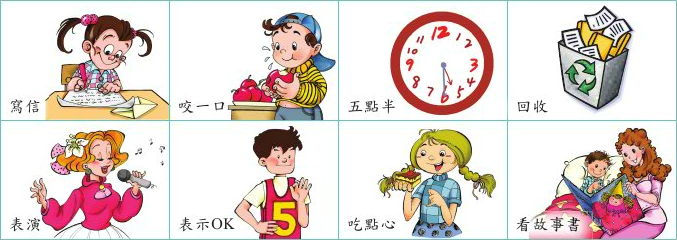 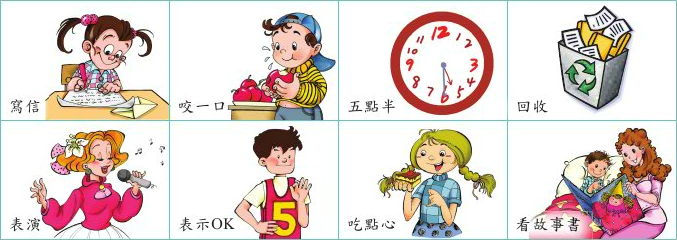 吳秀美老師  提供
參考資料：國際電腦漢字及異體字知識庫
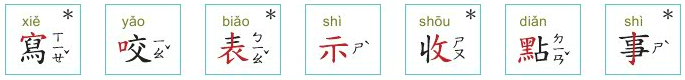 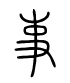 看故事書
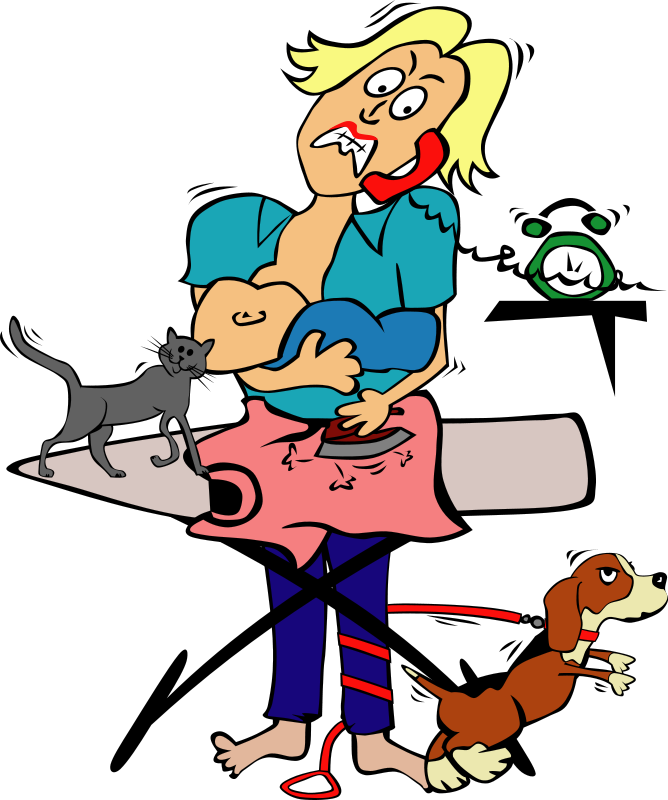 很多事情
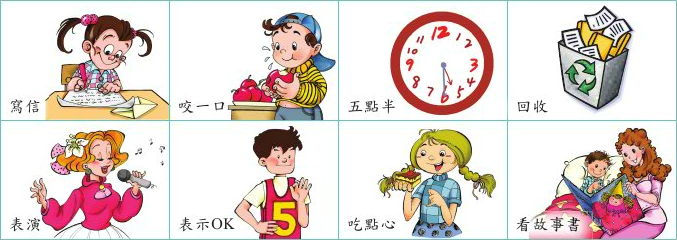 吳秀美老師  提供
句子練習
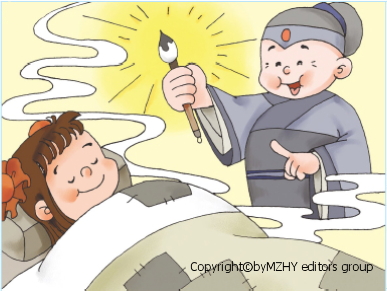 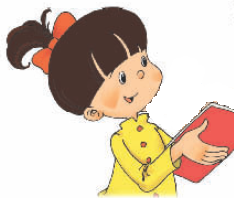 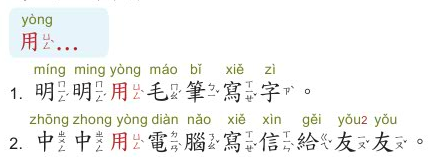 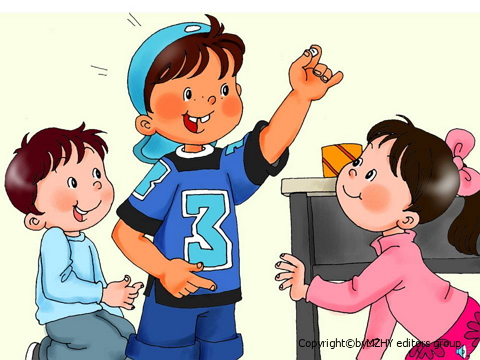 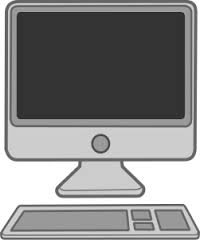 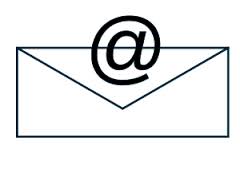 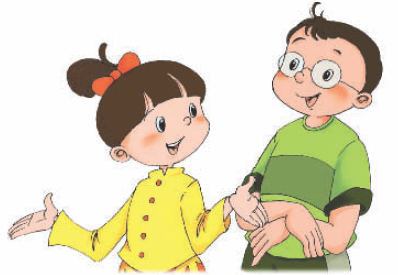 練習說
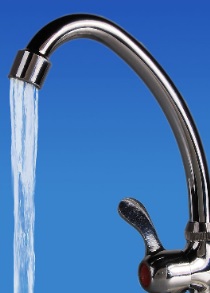 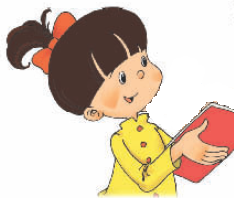 *用水洗手。
明明用水洗手。
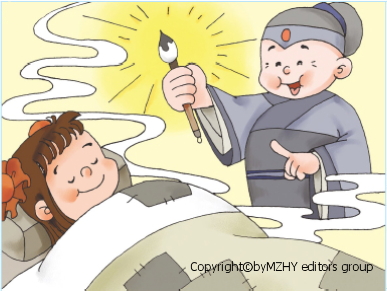 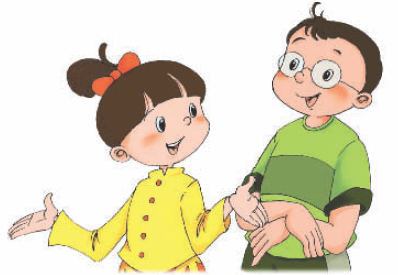 *用毛筆畫畫。
友友用毛筆畫畫。
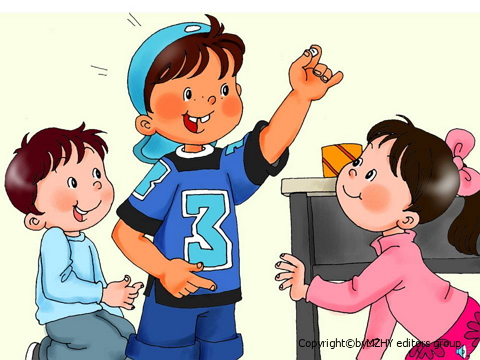 *用牙齒咬東西。
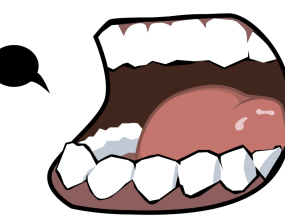 中中用牙齒咬東西。
會話練習：標點符號
標點符號
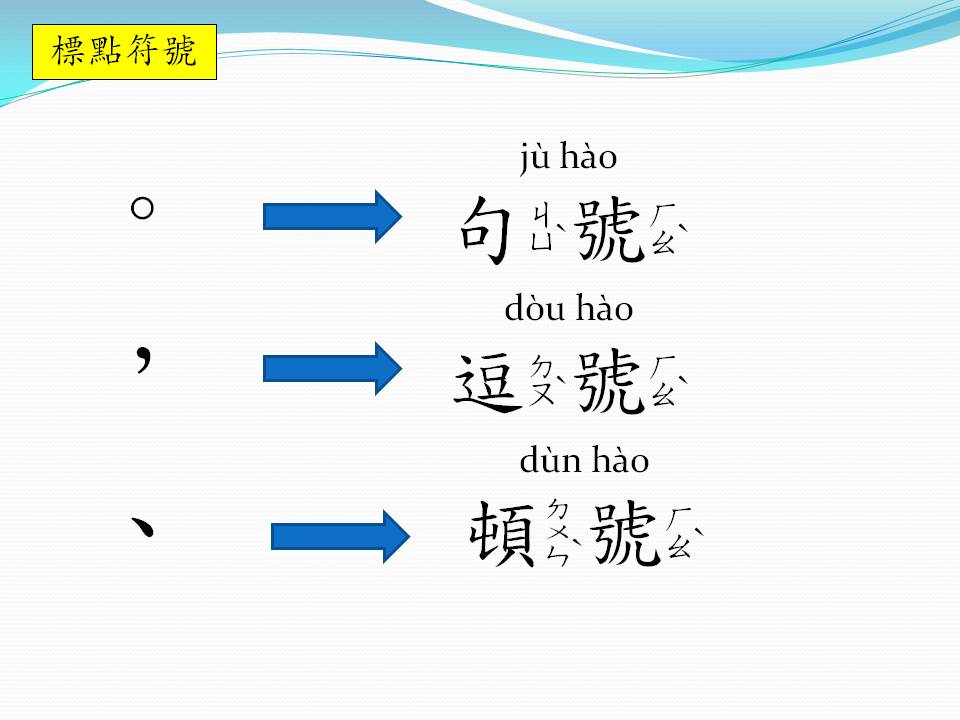 。
看到圈圈，停看聽。
，
看到蝌蚪，向前行。
、
看到點點，就多加幾點。
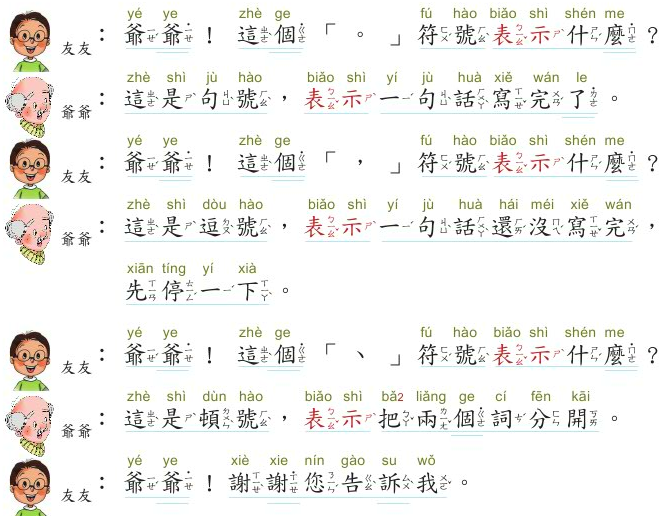 聽一聽
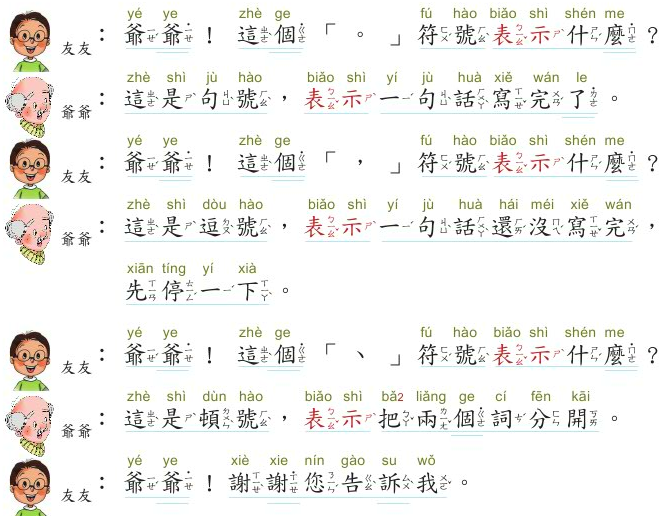 唸一唸
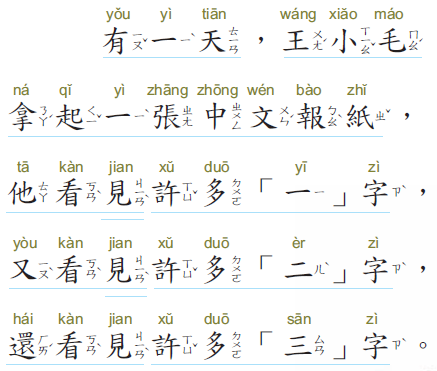 標點符號（找一找）
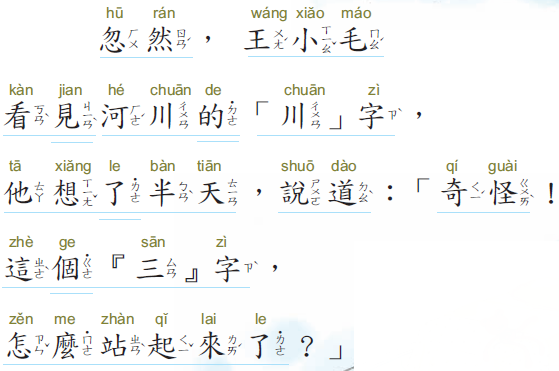 活動：請同學在中文報紙找標點符號
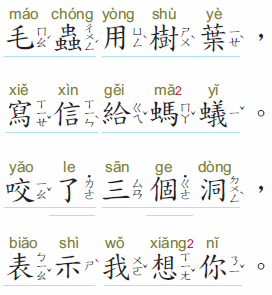 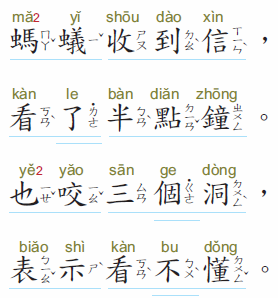 標點符號～找一找
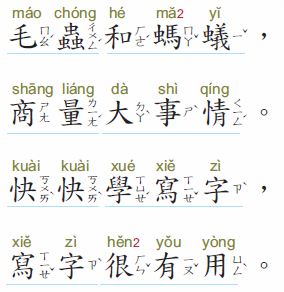 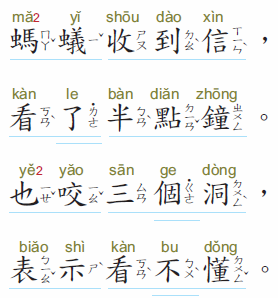 第二冊故事：中中教中文
標點符號（找一找）
老師要中中教大家中文。中中就教他們：日、月、山、人、女。

中中又教他們：兒、馬、鳥、魚。大家都說：「Ah! Easy! Easy！」

中中又把兩個字合起來，變成另外一個字。Paul說：「Ah! Magic! Magic！」
老師可找其他美洲華語舊課文讓學生找標點符號
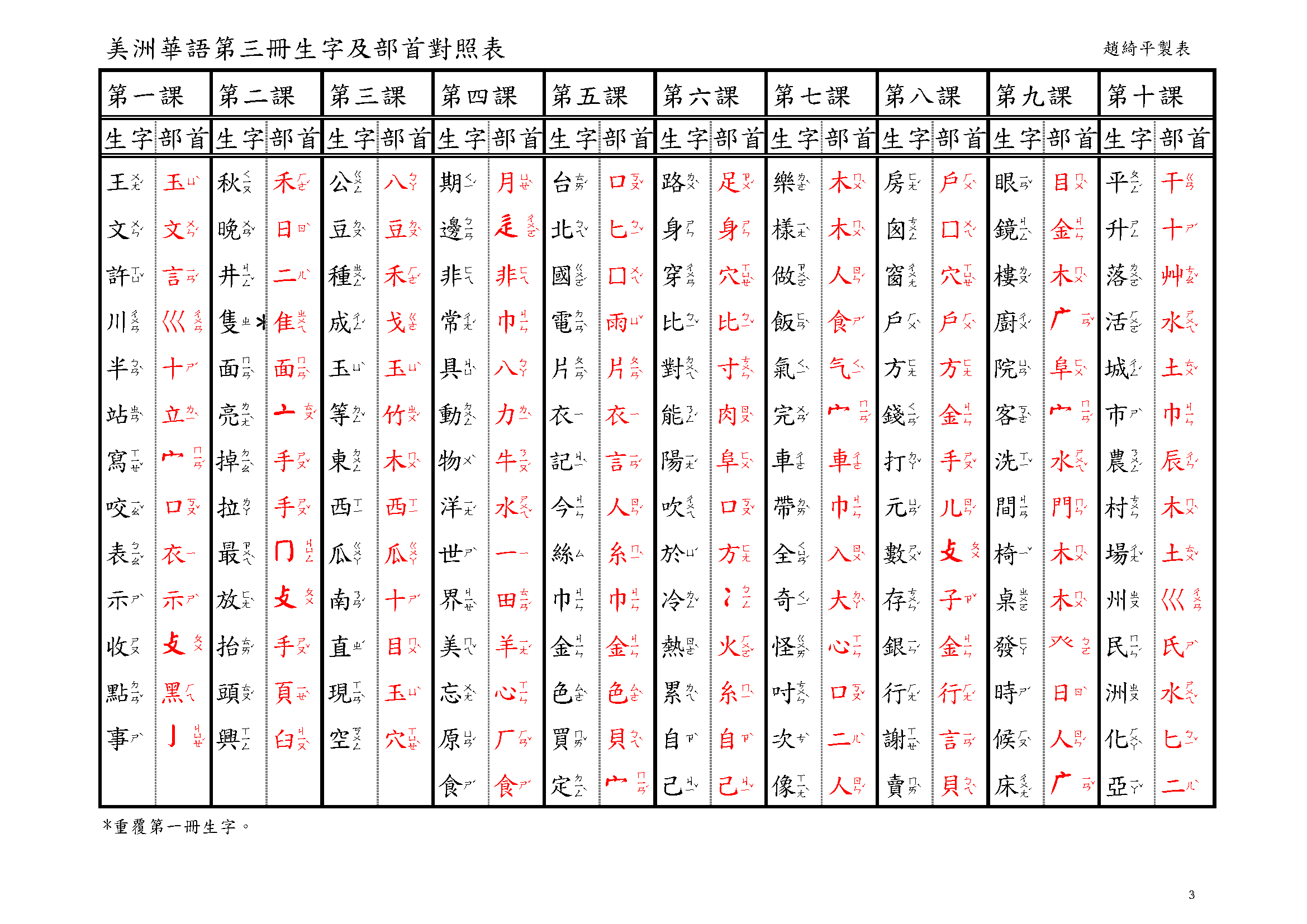